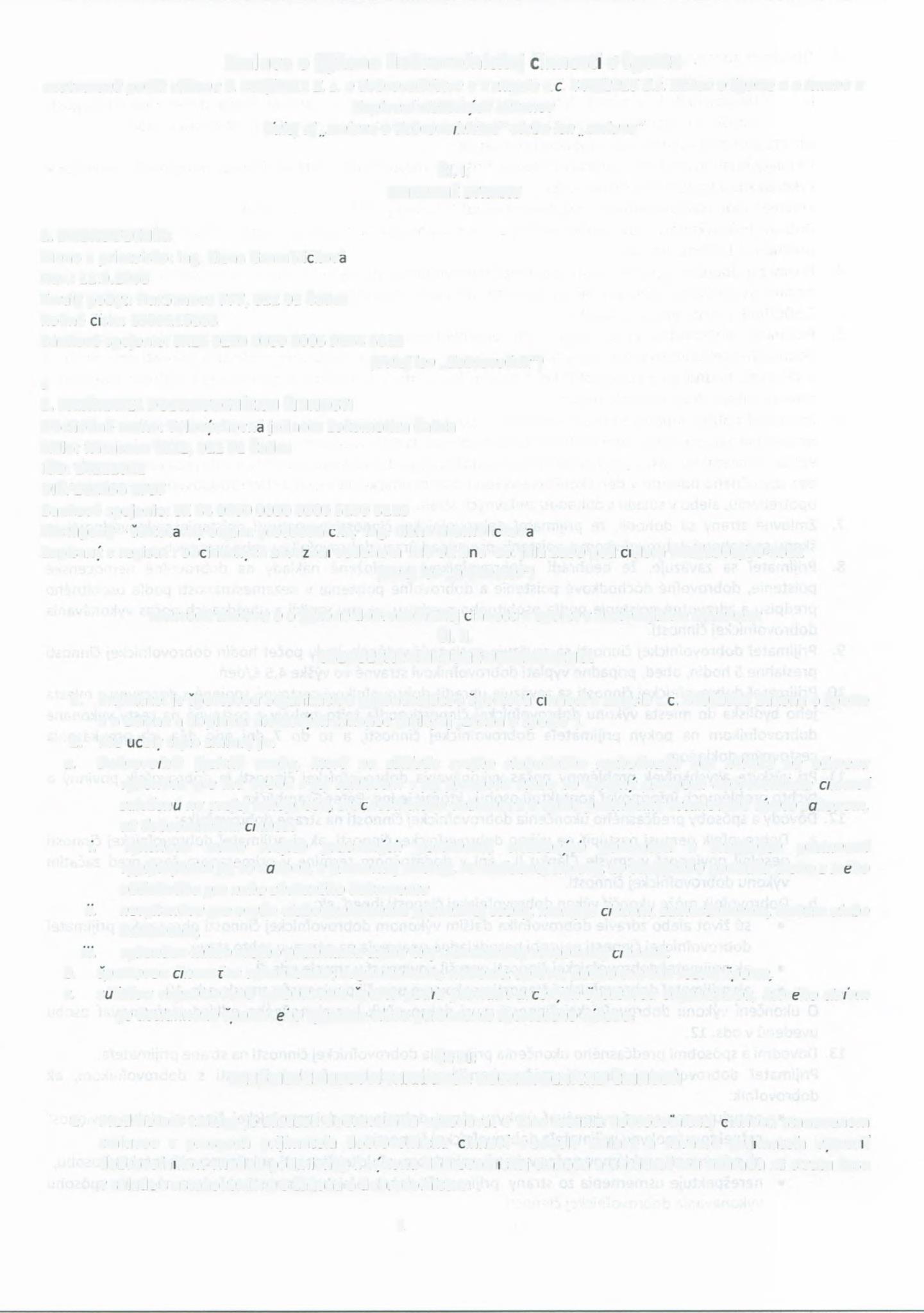 Zmluva  o vykone  dobrovol'níckej   ëlnností  v  sporte
uzatvorená   podl'a   zákona   c.  406/2011  Z.  z.  o  dobrovol'níctve   av   zmysle   z.ë.  440/2015  Z.z.  Zákon   o  sporte   a  o  zmene   a
doplnení   niektorvch   zákonov
date] aj  .rratuvo  o  dobrovoïnictve"   alebo   len  .rmtuvo"
c:1.  1.
ZMLUVNÉ  STRANY
l.   DOBROVOt.:NÍK:
Meno  a  priezvisko:   Ing.  Elena  Grarnbliéková
Nar.:   11.9.1963
Trvaly   pobyt:  Hurbanova   777,   022   01   Cadca
Rodné   éíslo:  6359116863
Bankové   spojenie:   SK18  0200   0000   0005   9244   3322
(d'a/ej  len   dobrovo(ník"}
11
a
2.  PRIJÍMATEt.:  DOBROVOtNÍCKEJ  CINNOSTI
Obchodné   meno:   Telovvchovná jednota   Lokomotíva   Cadca
Sídlo:   Rázusova  1822,   022   01   Cadca
ICO:  14221021
DIC:  202055   1797
Bankové   spojenie:   SK  84  0900   0000   0000   5199   3110
Zastúpeny-   statutárnv   orgán:   predsednféka,    Ing.   Elena  Grarnbliéková
Zapfsanv   v  registri:   obéianskvch   zdruãení   vedenom   MV   SR  dña   16.  júla  1990   pod   öíslorn  WS/1900/90-1622
(d'alej   len   prijímatef")
11
uzatvorili  Zmluvu   o  o  vykone   dobrovolnfckej   èlnnosti   v  sporte  s  nasledujúcim   obsahom:
c1.  11.
VSEOBECNÉ  ZMLUVNÉ  USTANOVENIA
l.    Prijímater   je  sportovou  organizáciou   vykonávajúcou   sportovu   ëínnost  v  zmysle   z.ë,440/2015  Zákona   o  sporte
a  o  zmene   a  doplnení  niektorvch  zákonov   (d'alej  aj   zákon   o  sporte").
2.    Pre   úéelv  tejto   zmluvy   je:
11
a.    Dobrovoïnik   fyzická   osoba,   ktorá   na   základe   svojho   slobodného    rozhodnutia    bez   nároku   na   odmenu
vykonáva   pre   inú   osobu   s  jej   súhlasom   v  jej   prospech   alebo   vo   verejnv   prospech   dobrovoïnicku    ännost
zaloienú  na   svojej   sctiopnosti.   zruènosti   alebo   vedomosti   a  spÍna   podmienky   ustanovené   tymto zákonom,
ak   dobrovol'nícku   ãnnost
,.      vykonáva    mimo   svojich    pracovnycn    povinností,     sluiobnvcn   povinností   a   studijnych    povinností
vyplyvajúcich   jej  zo  zákona,   z  pracovnej   zmluvy,   zo  sluiobnej   zmluvy,   zo  studijného   poriadku  a/ebo   z  iného
obdobného   pre   neho   záväzného   dokumentu
nevykonáva   pre   orgán   alebo  funkcionára   právnickej   osoby,   ktorej  je   ãenom,   zamestnancom,   iiakom afebo
11.
studentom,.
vykonáva   mimo  svojho   podnikania  alebo   inej   samostatnej  zárobkovej   ännosti.
111.
b.    sportovou   ãnnosïou   vykonávanie,   organizovanie,   riadenie,   správa,   podpora  alebo   rozvoj   soortu.
c.    sútaiou  organizované   vykonávanie   sportu   podïa   pravidiel   uréetwch  sportovou   organizáciou,   ktorého  cteïom
je  dosiahnutie   soortovéno  vysledku   alebo   porovnanie   sportového   vykonu,
c1.  111.
PREDMET  ZMLUVY  A  CHARAKTER  DOBROVOtNÍCKEJ  CINNOSTI
l.    Predmetom   zmluvy   je   záväzok   dobrovolnlka   vykonávat:   v   case   trvania   dobrovornlcke]   éinnostl   stanovenom
zmluvou   v   prospech   prijímatera    dobrovolnlcku   élnnost   v  zmysle   zmluvy   a  záväzok   prijímatela  vvtvorìt
dobrovotníkovl   vhodné   podmienky   k  vvkonu   dobrovolnícke]   cìnnosti   a  uhrádzat   mu   náhradu   za  stratu   casu
v  súlade   s  ustanovením   § 6  zákona   o  dobrovorníctve.
1
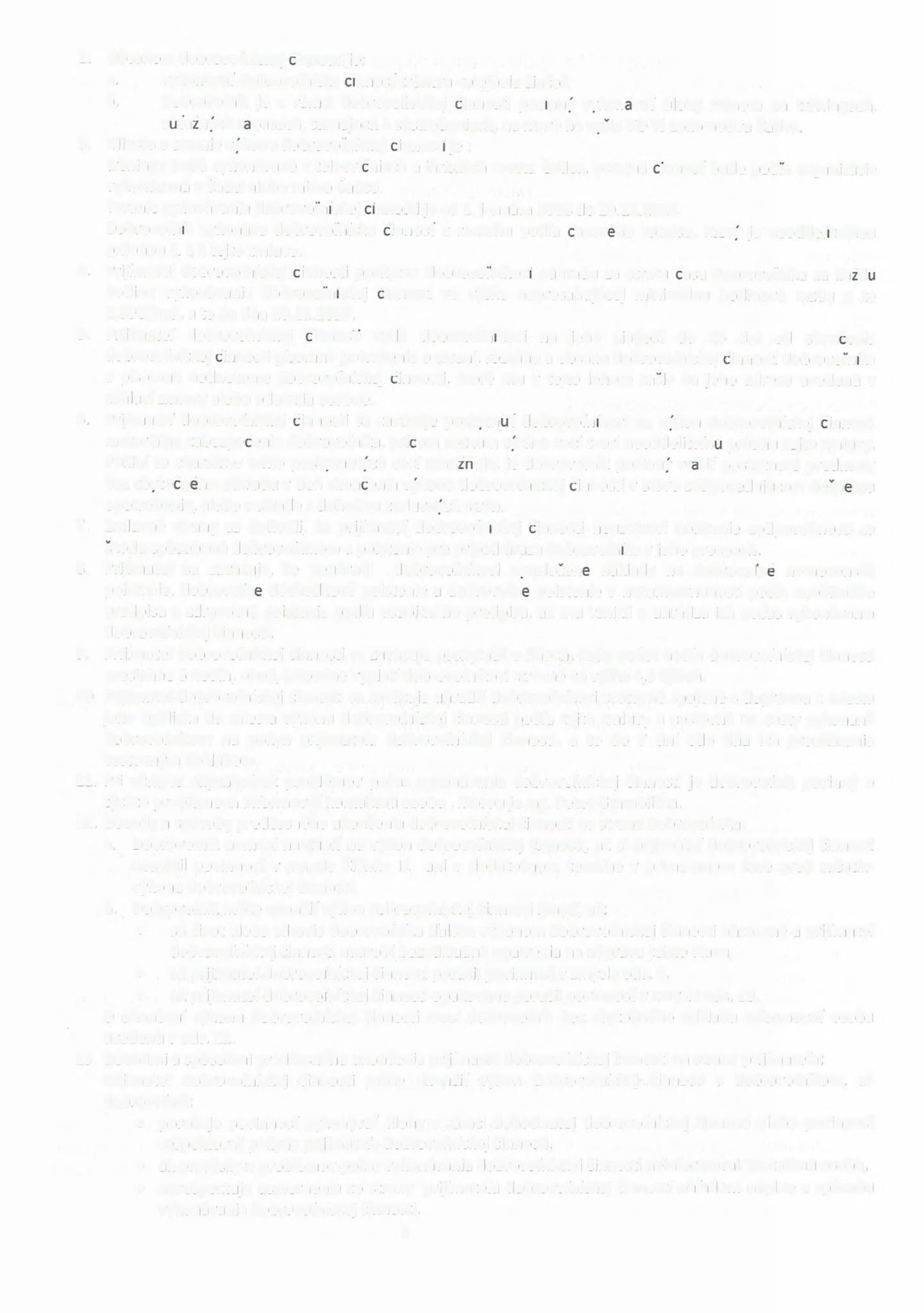 2.   Obsahom   dobrovotnfcke]   èinnosti   je:
vykonávat   dobrovolnfcku    éìnnost trénera   volejbalu  ziacok
a.
Oobrovolnfk   je   v   rámci   dobrovofníckej    élnnosti   povìnnv   vvkonávat   úlohy   trénera   na  tréningoch,
sútaãnvch  zápasoch,  turnajoch  a  sústredeniach,   na  ktoré   ho  vvsle   VO  TJ  Lokomotíva   Cadca.
b.
3.    Miesto   a  trvanie   vvkonu   dobrovotnickej    õtnností  je   :
tréningy   budú   vykonávané   v  telocvièniach   a  ihriskách   mesta   Cacica,  ostatná   ërnnost  bude   podra   organizácie
V
V
vykonávaná   v  Cadei  alebo   mimo   Cacice.
Trvanie   vykonávania   dobrovornícke]   éínnostl   je  od   1.  januára   2018   do   20.12.2018
Dobrovclník    vykonáva   dobrovotnlcku    élnnost   v   rozsahu   podla  ëasového   rozpisu,   ktorv   je   neoddelìtelnou
prílohou   c.  1  k  tejto   zmluve.
4.   Prijímater   dobrovolnlckej   éinnosti   poskytne   dobrovornlkovì    náhradu   za  stratu   ëasu  dobrovotnlka    za   kaãdú
hodinu   vykonávania    dobrovorníckej    éinnosti   vo   vyske   nepresahujúcej    minimálnu    hodinovú    mzdu   a  to
2,50€/hod,   a  to  do   dría   20.12.2017.
5.   Prijímater    dobrovolnickej   élnnosn   vydá   dobrovolníkovi   na   jeho   ziadost    do   15   dní   od   skonéenia
dobrovol'nkks]   éinnosti   písomné   potvrdenie   o  trvaní,   rozsahu   a  obsahu   dobrovol'níckej   éinnosti  dobrovorníka
a  písomné   hodnotenie    dobrovotnlcke]    éinnosti,   ktoré   mu   v   tejto   lehote   zasle   na  jeho   adresu   uvedenú   v
záhlaví   zmluvy   alebo   odovzdá   osobne.
6.    Prijímater   dobrovoïníckej    éinnosti   sa  zaväzuje   poskvtnút   dobrovotníkovl    na   vvkon   dobrovolnlcke]    ëlnnosti
materiálne   zabezpeèenle   dobrovol'níka,   prièorn   zoznam   tvchto   vecí   tvorí   neoddelitelnú    prílohu   tejto   zmluvy.
Pokiar   to   charakter   takto   poskvtnutvch   vecí   urnoãñuje,   je   dobrovoïník   povinnv   vrátif  poskytnuté   predmety
bez  zbvtoèného   odkladu   v  den   skonéenla  vykonu   dobrovol'níckej   èinnosti   v  stave   zodpovedajúcom    beznému
opotrebeniu,   alebo   v  súlade   s  dohodou   zrnluvnvch   strán.
7.   Zmluvné   strany   sa  dohodli,   ze   prijímater   dobrovotníckej   èlnnosti   neuzatvorí   poistenie   zodpovednosti    za
skcdu   spôsobenú   dobrovofníkom    a  poistenie   pre   prípad   úrazu   dobrovotníka   v  jeho  prospech.
8.    Prijímater   sa  zaväzuje,   ze   neuhradí     dobrovorníkovi    vvnalozené   náklady   na   dobrovolné    nemocenské
poistenie,   dobrovolné    dôchodkové   poistenie   a  dobrovotné  poistenie   v   nezamestnanostì   podra   osobitného
predpisu   a  zdravotné   poistenie   podra   osobitného   predpisu,   ak   mu   vznikli   a  uhrádza   ich   pocas   vykonávania
dobrovorníckej   cinnosti.
9.    Prìjímater   dobrovorníckej    cinnosti   sa  zaväzuje   poskytnút   v   dnoch,   kedy   pocet   hodín   dobrovorníckej   cinnosti
presiahne   5  hodín,   abed,   prípadne   vyplatí   dobrovorníkovi   stravné   vo  vyske   4,5   €/den.
10.   Prijímater   dobrovorníckej   cinnosti   sa  zaväzuje   uhradit'   dobrovol'níkovi   cestovné   spojené   s  dopravou   z  miesta
jeho   bydliska   do   miesta   vykonu   dobrovorníckej    cinnosti   podra   tejto   zmluvy   a  cestovné   na   cesty   vykonané
dobrovorníkom    na   pokyn   prijímatera    dobrovorníckej    cinnosti,   a  to   do   7   dní   odo   dría   ich   preukázania
cestovnym   dokladom.
11.  Pri   vyskyte   akychkorvek   problémov    pocas   vykonávania   dobrovorníckej    cinnosti   je   dobrovofník    povinny   o
tychto   problémoch   informovat   kontaktnú   osobu,   ktorou  je  Ing.   Peter   Gramblicka.
12.   Dôvody   a  spôsoby   predcasného   ukoncenia   dobrovofníckej   cinnosti   na  strane   dobrovorníka:
a.   Dobrovorník   nemusí   nastúpit'   na   vykon   dobrovofníckej   cinnosti,   ak   si   prijímatel'   dobrovorníckej   cinnosti
nesplnil   povinnost   v   zmysle   Clánku   li.    ani   v   dodatocnom    termíne   v   primeranom    case   pred   zacatím
vykonu   dobrovol'níckej   cinnosti.
b.   Dobrovofník   môze   ukoncit'   vykon   dobrovorníckej   cinnosti   ihned',   ak:
•      sú   zivot   alebo   zdravie   dobrovorníka   d'alsím   vykonom   dobrovorníckej   cinnosti   ohrozené   a  prijímater
dobrovorníckej   cinnosti   neurobí   bezodkladné   opatrenia   na   nápravu   tohto   stavu,
•      ak   prijímater  dobrovol'níckej   cinnosti   porusil   povinnost'   v  zmysle   ads. 9,
•      ak   prijímater  dobrovol'níckej   cinnosti   opakovane   porusil   povinnost  v  zmysle   ads.   10,
O  ukoncení   vykonu   dobrovorníckej    cinnosti   musí   dobrovol'ník   bez   zbytocného   odkladu   informovat   osobu
uvedenú   v  ads.   12.
13.   Dôvodmi   a  spôsobmi   predcasného   ukoncenia   prijímania   dobrovorníckej   cinnosti   na  strane   prijímatera:
Prijímater    dobrovorníckej    cinnosti    môze   ukoncit'   vykon   dobrovofníckej     cinnosti    s  dobrovorníkom,     ak
dobrovorník:
•   porusuje   povinnost   vykonávat'   úlohy   v   rámci   dohodnutej   dobrovorníckej    cinnosti   alebo   povinnost
respektovat  pokyny   prijímatera   dobrovorníckej   cinnosti,
•    ak  pri   vyskyte   problémov   pocas  vykonávania   dobrovofníckej   cinnosti   neinformoval   kontaktnú  osobu,
•   nerespektuje    usmernenia   zo   strany   prijímatera   dobrovorníckej   cinnosti   ohradom   náplne   a  spôsobu
vykonávania   dobrovol'níckej   cinnosti,
2
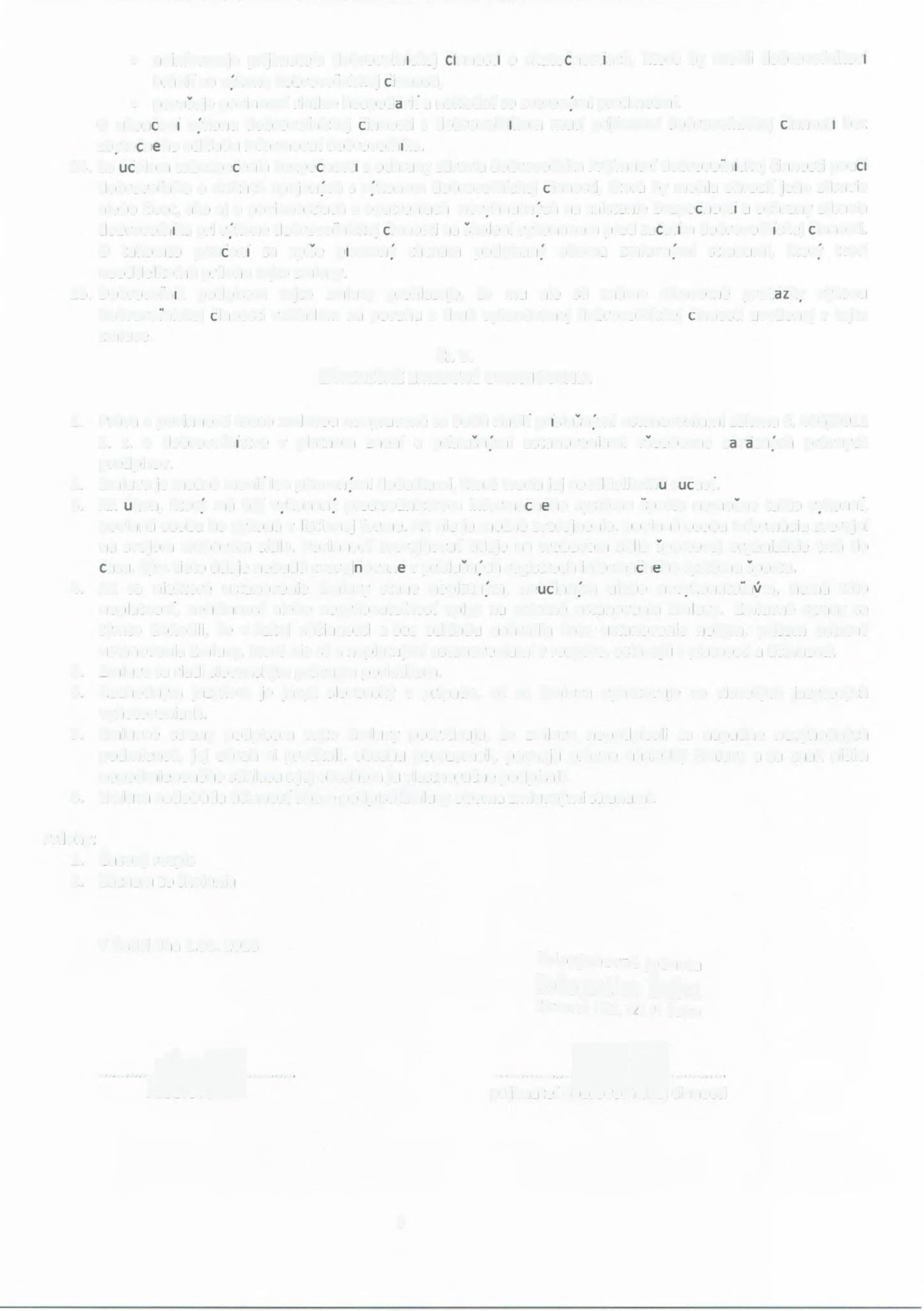 •   neinformuje  prijímatera  dobrovolnícke]  ëìnnostì  o  skutoõnostìach,  ktoré  by  mohli  dobrovotntkovì
bránit'   vo   vvkone   dobrovotnfcke]   èirmosti,
•    porusu]e   povinnost'   riadne   hospodárlt  a  nakladat'   so  zverenvrni   predmetmi.
o  ukonêení  vvkonu  dobrovotnlcke]  éinnosti   s  dobrovolníkorn  musí   prijímater   dobrovorníckej    élnnostì   bez
zbvtoëného  odkladu   informovat'   dobrovolníka.
14.  Za  úëelorn   zabezpeëenia   bezpeëností   a  ochrany   zdravia   dobrovolnlka   Prijímater   dobrovornícke]   cinnosti   pouèí
dobrovolnika   o   rizikách   spojenvch   s  vvkonom   dobrovolnlcke]   èinnostl,  ktorá   by   mohla   ohrozif   jeho   zdravie
alebo   zivot,   ako   aj   o   povinnostiach   a  opatreniach    nevvhnutnvch   na   zaistenie   bezpeéností   a  ochrany   zdravia
dobrovotníka   pri   vvkone   dobrovotnlcke]    èinnosti   na  skolenl   vykonanom   pred   zaëatím   dobrovolnícke]   éinnosti.
O  takomto   pouëení   sa  splse  písornnv  záznam   podplsanv  oboma    zrnluvnvml  stranami,   ktorv  tvorí
neoddeliternú   prílohu   tejto   zmluvy.
15.   Dobrovotník    podpisom    tejto   zmluvy    prehlasuje,    ze  mu   nie   sú   známe   zdravotné    prekáãkv   vykonu
dobrovornlcke]    èinnosti   vzhladorn  na   povahu   a  druh   vykonávanej   dobrovolnlckej   éinnosti   uvedenej   v   tejto
zmluve.
c1.  v.
ZÁVERECNÉ  ZMLUVNÉ  USTANOVENIA
1.    Práva   a  povinnosti   touto   zmluvou   neupravené   sa  budú   riadit  príslusnvml   ustanoveniami   zákona   c.  406/2011
Z.  z.  o   dobrovotníctve    v   platnom    znení   a  prtslusnvrnl    ustanoveniami    vseobecne    zävâznvch    právnych
predpisov.
2.   Zmluvu   je  mazné   rnenit  len   pfsomnvmi   dodatkami,  ktoré   tvoria   jej  neoddelltelnú   súõast.
3.  Ak   úkon,  ktorv  má   byt   vvkonanv  prostredníctvom    tnformaèného   systému   sportu  nemomo  takto   vvkonat,
povinná   osaba   ho   vykoná   v   listinnej   forme.   Ak   nie  je   mazné   zverejnenie,   povinná   osaba   informáciu   zverejní
na   svojom   webovom   sídle.   Povinnost'   zverejñovat'   údaje   na   webovom   sídle   sportove]  organizácie   trvá   do
ëasu,  kym   tieto   údaje   nebudú   zverejñované v  prlslusnvch   registroch   lnforrnaéného   systému   sportu.
4.    Ak   sa  niektoré    ustanovenie    Zmluvy   stane   neplatnvm,  neúélnnvm    alebo   nevvkonaternçm,     nemá   táto
neplatnost,  neúcinnost'   alebo   nevykonaternost'   vplyv   na   ostatné   ustanovenia   Zmluvy.   Zmluvné   strany   sa
tymto   dohodli,    ze  v  úzkej   súcinnosti   a  bez   odkladu   nahradia   toto   ustanovenie    novym,   pricom   ostatné
ustanovenia   Zmluvy,   ktoré   nie   sú  s  neplatnymi   ustanoveniami   v  rozpore,   ostávajú   v  platnosti   a  úcinnosti.
5.   Zmluva   sa  riadi   slovenskym   právnym   poriadkom.
6.  Rozhodnym   jazykom   je   jazyk   slovensky   v   prípade,   ak   sa  Zmluva   vyhotovuje    vo   viacerych   jazykovych
vyhotoveniach.
7.   Zmluvné   strany   podpisom    tejto   Zmluvy   potvrdzujú,    ze  zmluvu   nepodpísali    za  nápadne   nevyhodnych
podmienok,   jej   absah   si  precítali,   obsahu   porozumeli,    poznajú   právne   následky   Zmluvy   a  na   znak   nicím
nepodmieneného    súhlasu   s  jej  obsahom   ju  vlastnorucne   podpísali.
8.   Zmluva   nadobúda   úcinnost'   dñom   podpisu   Zmluvy   oboma   zmluvnymi   stranami.
Prílohy:
1.  Casovy  rozpis
2.  Záznam   zo  skolenia
V  Cadei  dna   1.01.  2018
Telovychovná  jednota
Lokomoiíva  Cadca
Rázusová  1822.  o·~~  c1  c3(.:9
··················~~·············
···········~~~~~~~···········
prijímater  dobrovorníckej   cinnosti
3
<~
r
r
: Ing.  Elena  Gramblièková
'
Ing.  Elena  Gramblièková
ri-
f
Ing.  Elena  Gramblicková
IL
rf
I
•
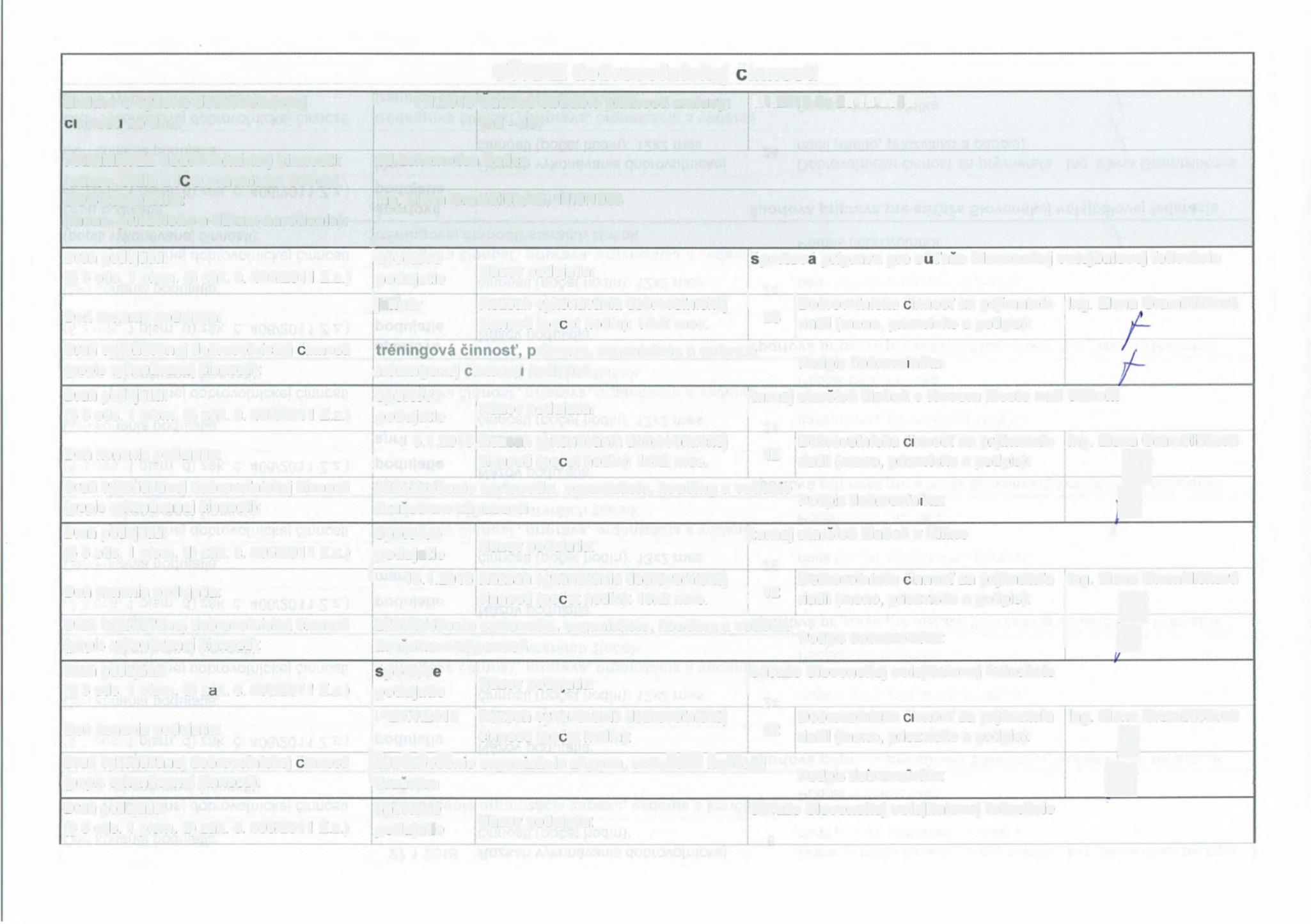 !
r
Dobrovol'nlcku  ëinnost'  za  prijímatera  ¡Ing. Elena  Gramblièková
äportcvä  príprava   pre   sút'aze   Slovenskej   volejbalovej   federácie
.
.
öìnnost'  za  prijímatel'a
riadil  (meno, priezvisko  a  podpis):
¡turnaj   starslch   ziaéok  v  Novom   Meste   nad   Váhom
.
öinnost'  za  prijimatel'a
26  ¡riadil  (meno,  priezvisko  a  podpis):
öínnost'  za  prijímatefa
12    riadil  (meno, priezvísko  a  podpis):
riadil  (meno, priezvisko  a  podpis):
,
sút'aze   Slovenskej   volejbalovej   federácie
lsút'aze   Slovenskej   volejbalovej   federácie
.
Podpis   dobrovoînlka:
.
Podpis   dobrovolníka:
Podpis  dobrovolnika.
Podpis  doorovornfka:
[turna]  starslch  ziaéok  v  Ziline
¡Dobrovofnícku
Dobrovol'nícku
, Dobrovofnícku
.
.
.
.
•
12
'   12
-   "
,
I
1
i
J
a  kouting
VYKAZ dobrovofníckej   ëinnostl
1.1.201a;Casové    obdobie   platnosti   zmluvy:     1.1.2018  do  20.12.2018
ríprava,   organizácia   a  vedenie
Rozsah  vykonávania  dobrovofníckej
èinnosti  (poöet  hodín):  12x2  mes.
'Rozsah  vykonávania  dobrovol'níckej
èinnosti  (poöet  hodín):  13x2  mes.
. .
zabezpeéenie   sprievodu,   organizácie,   koucing   a  vedenie
5.1.2018, Rozsah  vykonávania  dobrovofnfckej
èinnosti  (poëet  hodin):  14x2  mes.
.
èinnosti  (poöet  hodín):
Î    13.1.2018  '. Rozsah  vykonávania  dobrovorníckej
.  . .
Názov  poduiatia;
I Názov  podujatia:
Názov  podujatia:
Názov  podujatia:
Názov  podujatia:
(od   -do)
Ing.  Elena  Gramblièková, 11. 9.1963
,tréningovej   ëtnností  kadetiek
I
I
TJ  Lokomotf va  èadca
druzstva  v  zápasoch
druzstva   v  zápasoch
Druh  vykonávanej  dobrovorníckej  èinnosti    zabezpeéenie   sprievodu,  organizácie,  kouéing   a  veden,e
20.1.2018
1
fsportové
!podujatie
podujatie
sportové
sportové
ëportové
,sportové
Idruzetva
(január
1
Druh  vykonávanej  dobrovotnlcke]  öinnosti    zabezpe¿enie   organizácie   zápasu,   vedenië
¡
I'
I
I
t
I
I
J
Druh  podujatia:
(§  3  ods. 1  plsm. d)  zák. è.  406/2011  Z.z.)     podujatie
(§  3  ods.  1  písm.  d)  zák.  è.  406/2011  Z.z.)    podujatie
(§  3  ods. 1  plsm. d)  zák. è. 406/2011  Z.z.)    podujatie
Druh  vykonávanej  dobrovotnlckej  öinnosti
(popis  vykonávanej  èinnosti):
Druh  podujatia:
(§  3  ods. 1  pism. d)  zák.  è. 406/2011  Z.z.)
Druh  vykonávanej  dobrovofnickej  èinnosti
(popis  vykonávanej  èinnosti):
Druh  podujatia:
(§  3  ods. 1 písm. d)  zák. è. 406/2011  Z.z.)
PRIJIMATEl!   dobrovofníckej   éinnosti:
(názov,   sídlo  a  töo  právnickej   osoby)
(meno,  priezvisko   a  dátum   narodenia):
Zmluva   o  vykone   dobrovofníckej
ëìnnostì   zo   dña:
(popis  vykonávanej  èinnosti):
(popis  vykonávanej  èinnosti):
---  -
Deñ  konania  podujatia:
Deñ  konania  podujatia:
Den  konania  podujatia:
Den  konania  podujatia:
DOBROVOL!NÍK:
Druh  podujatia:
Druh  podujatia:
,
f
lovej   federácie
!
t
t
f
f
Ing. Elena   Grarnbliöková
j  Ing.   Elena   Grarnbliöková
!'I
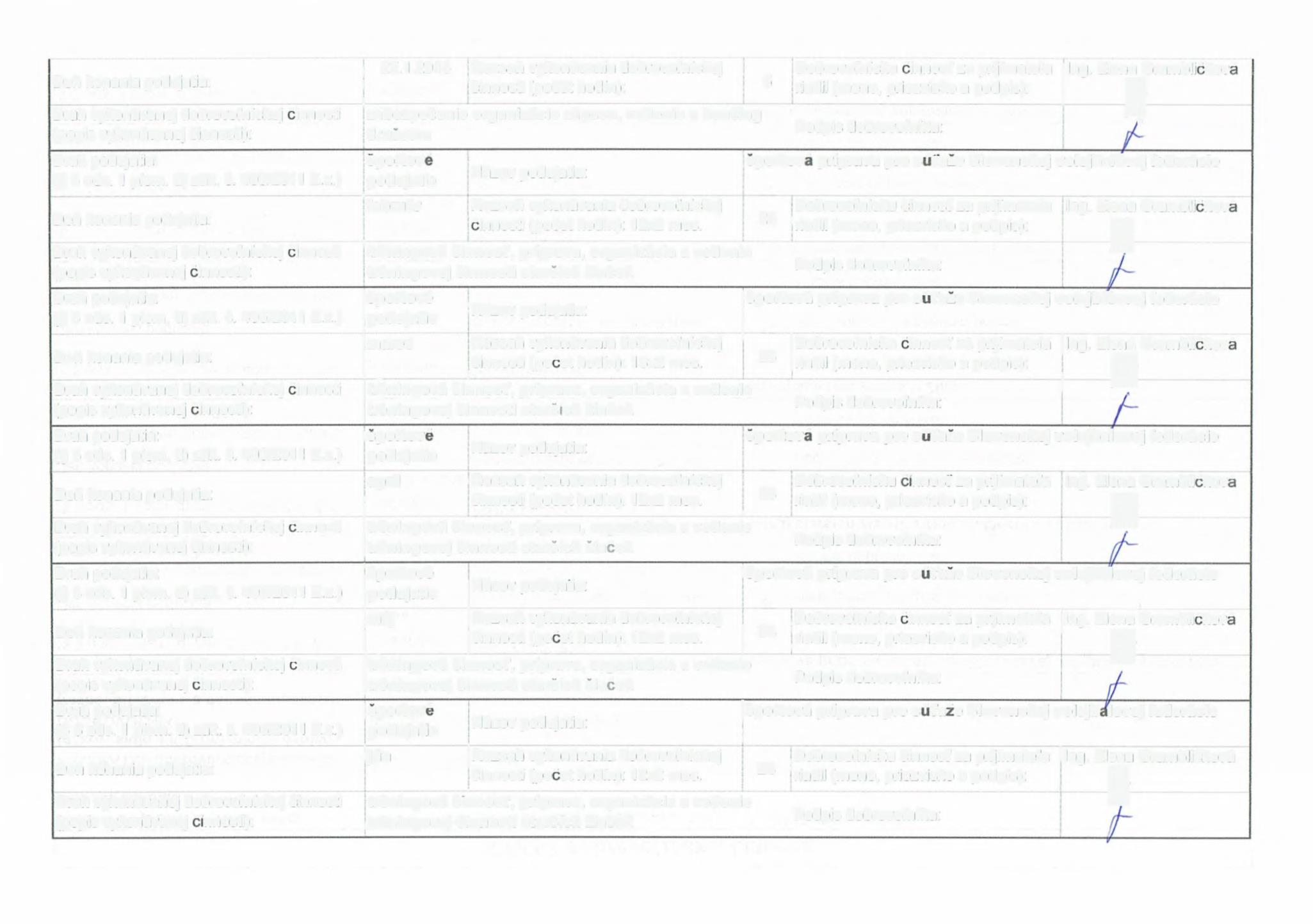 !
.
r
I
Dobrovol'nlcku   öinnost'  za   prijímatel'a    '. Ing. Elena   Gramblièková
Dobrovornícku   cinnost'   za   prijímatel'a   f  Ing.   Elena   Gramblicková
Dobrovornicku   èinnost'   za   prijímatel'a    Ing.   Elena   Grarnbliöková
, Dobrovofnícku   öinnost'  za   prijímatel'a   ! Ing. Elena   Grarnbliõková
sportová   príprava   pre  súraze   Slovenskej   volejbalóvej   federácie
sportovä príprava   pre  sút'aze  Slovenskej   volejbalovej   federácie
!sportová   príprava   pre  sút'aze  Slovenskej   volejbálovej   federácie
lsportová   príprava   pre  sút'aze Slovenskej   volejbalovej   federácie
•
I Dobrovol'nicku   öinnost'  za   prijímatel'a
Dobrovol'nícku   öínnosr  za   prijímatefa
Ísportová   príprava   pre  süt'aäe   Slovenskej   volejb
riadil  (meno, priezvisko   a  podpis):
riadil   (meno,   priezvisko   a  podpis):
!riadil  (meno,   priezvisko   a  podpis):
J
24    'riadil   (meno, priezvisko   a  podpis):
24   'riadil   (meno, priezvisko   a  podpis):
;  24    riadil   (meno,   priezvisko   a  podpis):
Podpis   dobrovol'n íka:
Podpis   dobrovol'níka:
Podpis   dobrovol'n íka:
Podpis   dobrovofníka:
Podpis   dobrovol'níka:
Podpis   dobrovolníka.
.
'
I
I
6
26
24
.
!
1
I
I
Rozsah  vykonávania   dobrovol'níckej     I
Rozsah  vykonávania   dobrovol'níckej
.öinnosti  (poèet   hodín):  12x2   mes.
· Rozsah   vykonávania   dobrovofnlckej
!Rozsah  vykonávania   dobrovol'níckej
¡Rozsah   vykonávania   dobrovolnlckej
èinnosti  (poèet   hodín):   12x2   mes.
¡cinnosti   (poöet   hodín):  12x2   mes.
,cinnosti   (poöet   hodin):  13x2   mes.
èinnosti  (poöet   hodín):   12x2   mes  .
ttréningová   ëinnost',  príprava,   organizácia   a  vedenie
.
èinnosti   (poèet  hodín):
:   27.1.2018       Rozsah   vykonávania   dobrovol'níckej
.
Názov   podujatia:
..
; Názov   podujana:
Názov   podujatia:
Názov   podujatia:
tréningovej   ëinnosti   starsích   ziaëok
tréningovej   ëinnosti   starslch   i:iaëok
!tréningovej   ëinnosti   starslch   zlaéok
¡tréningovej   ëinnosti   starsích   i:iaëok
:tréningovej   ëinnosti   starslch   ziaêok
.  .
podujatie       .Názov  podujatia:
.
,
I
1
:sportové
podujatie
Druh   vykonávanej   dobrovorníckej    ëinnosti      zabezpeëenie  organizácie   zápasu,  vedenie   a  kouëing
Druh   vykonávanej   dobrovol'níckej   èinnosti    ltréningová   ëinnost',  príprava,  organizácia   a  vedeni1e
Druh   vykonávanej   dobrovol'níckej   öinnosf     ltréningová   ëinnost',  príprava,   organizácia   a  vedenie
Druh  vykonávanej   dobrovofníckej   éinnosti      tréningová   ëinnost',   príprava,  organizácia   a  vedenie
Druh  vykonávanej   dobrovol'níckej   öinnosti      ;tréningová   ëinnost',  príprava,   organizácia   a  vedenie
sportovë
[sportové
druzstva
¡sportové
1sportové
február
I maree
apríl
I _
!jún
jmáj
_
[
I
I
•
I
¡
I
,
Druh  podujatia:
(§  3  ods. 1  písm. d)  zák.   c.  406/2011  Z.z.)      podujatie
Oruh   podujatia:
(§  3  ods. 1  písm.  d)  zák. è.  406/2011   Z.z.)      podujatie
Druh  podujatia:
(§  3  eds.   1  písm.   d)  zák.  è.  406/2011   Z.z.)     I podujatie
Druh   podujatia:
(§  3  ods.   1  písm.   d)  zák.   c.  406/2011  Z.z.)
Druh  podujatia:
(§  3  ads. 1  písm. d)  zák. è.  406/2011   Z.z.)
Druh   vykonávanej   dobrovol'níckej   èinnosti
(popis   vykonávanej   ëinnosti):
(papis   vykonávanej   èinnosti):
(popis   vykonávanej   öinnosti):
(popis   vykonávanej   öinnosti):
(papis   vykonávanej   öínnosti):
(popis   vykonávanej   èinnosti):
Deñ   konania   podujatia:
Deìí   konania   podujatia:
Deli   konania   podujatia:
Den   konania   podujatia:
Den   konania   podujatia:
Derì  konania   podujatia:
..,
f
/
Lokomot1va  Cadca
'
'
..
Rázusová  i822. 022  01 C::ie:.a
Telovychovná   jednota
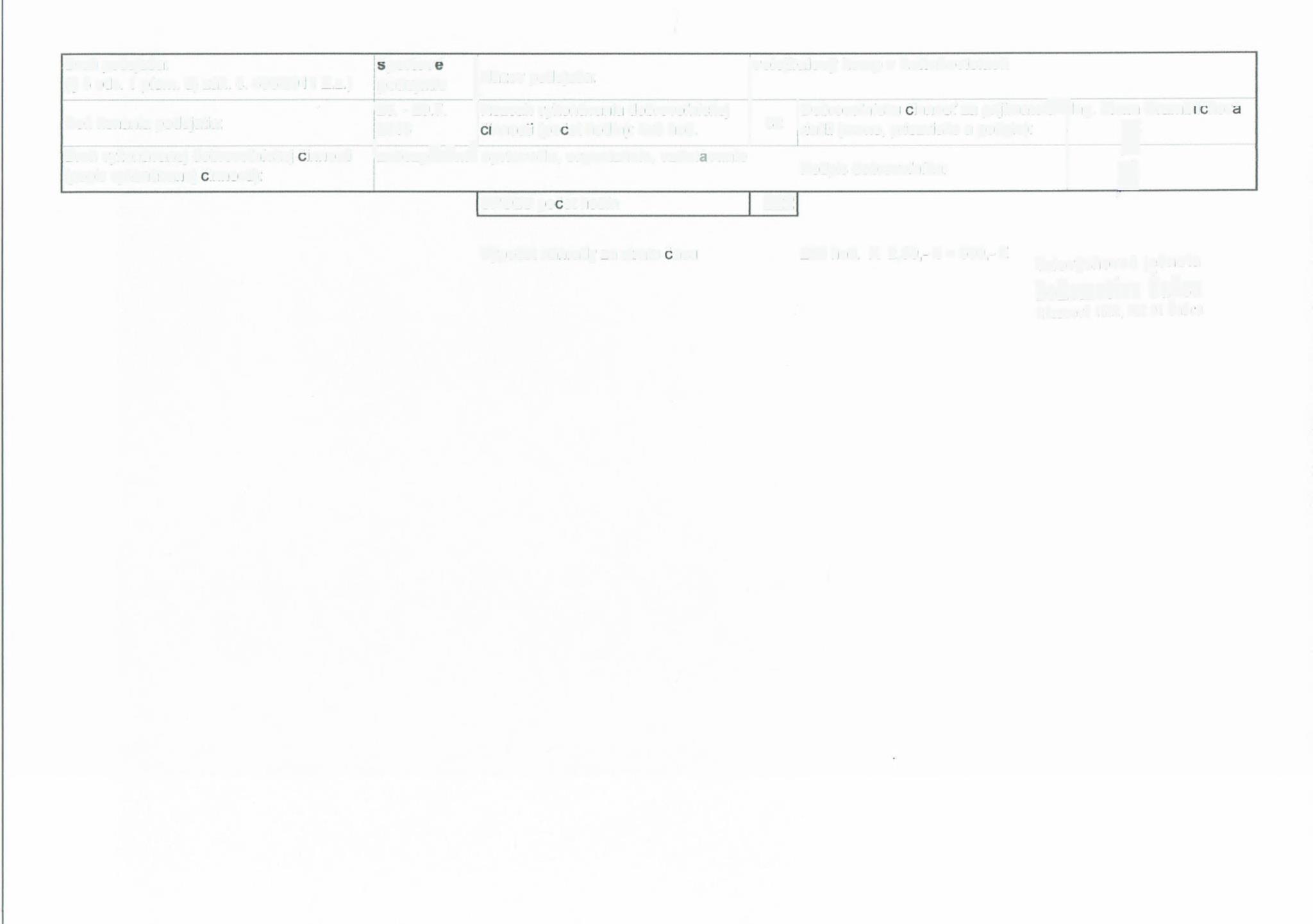 l
I
.....  ····~··· I
IDobrovol'nlcku  öinnost'  za  prijímatera'¡Ing.  Elena  Grambíiöková
200  hod.  X  2,50,-  €  =  500,-  €
:  32   riadil (meno, priezvisko  a  podpis):
¡volejbalovy  kemp v Luhacoviciach
Podpis  dobrovol'nlka:
222
Î
¡
.
Vypocet  náhrady  za  stratu  öasu
[öínnosn  (poëet  hodfn):  4x8  hod.
.
.
- 29.7.     ¡Rozsah  vykonávania  dobrovofníckej
tzabezpeceni~ sprievodu,  organizãcia,  vzdelávanie  l
SPOLU  poöet  hodfn
Názov  podujatia:
äpcrtové     J
2018
26.
1
Druh  podujatia:
(§  3  ods.  1  písm.  d) zák.  c.  406/2011  Z.z.)    podujatie
Druh vykonávanej  dobrovol'nlckej  öinnosti
(popis vykonávanej  öinnosti):
Den konania  podujatia: